RADIO REACHES 86% WEEKLY: A18+ WHO HAVE USED SLEEPING TABLETS IN THE PAST 30 DAYS
LIFE EVENTS PAST 2 YEARS:
AGE BREAKDOWN: AVG AGE 51:105i
REGION BREAKDOWN: INDEX / % TOTAL
HHI: AVG  $99,000  97i
CONSUMER 
 PROFI LE
301i
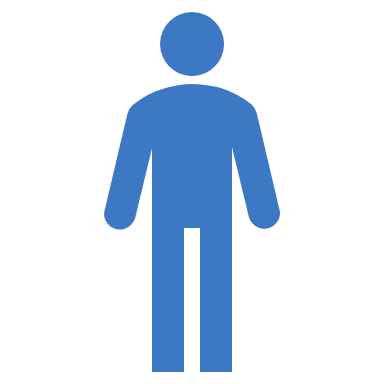 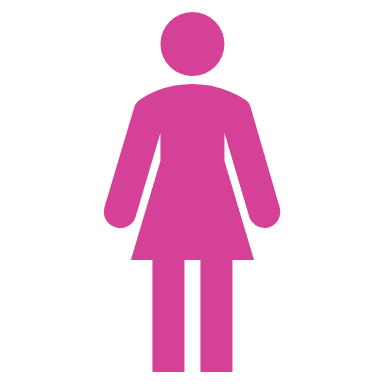 280i
OCCUPATIONS:
97i
121i
104i
250i
121i
115i
248i
59% 
117i
41%
82i
100i
96i
94i
238i
92i
91i
206i
APPROX  10%  OF CANADIANS  A18+  HAVE USED SLEEPING TABLETS IN PAST 30 DAYS
RADIO

W
O
R
K
S

-

YOUR

TARGET

L
I
STENS

TO 

RADIO
A18+ WHO HAVE USED SLEEPING TABLETS IN THE PAST 30 DAYS:
RADIO HAS THE LOWEST LEVEL OF AD AVOIDANCE! 
74% of  all A18+  WHO HAVE USED SLEEPING TABLETS IN THE PAST 30 DAYS occasionally / frequently AVOID ADS ON THE INTERNET WHEN BROWSING
Listen to Radio while living their lives
Radio Reached 74% of your target  Yesterday
86% are REACHED WEEKLY by RADIO
49% State: Radio feels MORE personal than other media 111i
22% of their MEDIA TIME* is spent with RADIO
Comparing to other audio platforms – past 7 days – AM/FM Radio is @ 86% vs  24% Internet Only Music Service e.g., Spotify
74%  were EXPOSED to RADIO YESTERDAY
Radio delivers 86% weekly reach against  A18+ WHO HAVE USED SLEEPING TABLETS IN THE PAST 30 DAYS – a higher % than popular social media websites delivered in past 7 days
34% of A18+ who have used a specialty auto repair shop  for their recent repair  find Sports News on Radio  an important radio attribute -> 6% more likely
SOURCE: NUMERIS RTS CANADA FALL 2020/ A18+ / TOTAL CANADA/ PERSONAL CARE – USED/ PAST 30 DAYS SLEEPING TABLETS *MEDIA  MIX RADIO/ TV/ DAILY NEWSPAPER/ COMMUNITY NEWSPAPER / MAGAZINE/ INTERNET